Vision & Language
RNNs, Captioning, Attention, Transformers
First Assignment
Due very soon…!
1
Course Project
Chat group on Campuswire – Introduce yourselves if nothing more…
Start forming your group and start working on a one-page to two-page project proposal
Groups from 1 to 3 students. (You can work on your own)
Project effort should be equivalent to at least one of the assignments – keep in mind this semester ends a bit short – so think of your project as your Assignment #4 (for grad students), Assignment #3 (for undergrad students). 
So Project should be like an Assignment #4 – but it is yours. I won’t push you to do anything but it should hopefully be relevant to the class topic – vision and language. e.g. not prediction of the weather using ML – or email spam classification.
Project Group Formation Enabled – Project Proposal due Soon!
2
Last Class
Recap on Word Embeddings (CBOW)
More on Tokenization
Recurrent Neural Network – Transition Cell
Recurrent Neural Network (Unrolled)
Understanding Issues with Batching…
Variations with gated connections: LSTMs and GRUs
Stacked and Bidirectional RNNs
Use in vision and language: Neural Image Captioning
3
Today
Sequence-to-sequence (RNNs) for Machine Translation
Learning to Align and Translate with Soft Attention
Image Captioning (CNNs + RNNs): Show and Tell
Image Captioning (CNNs + RNNs + Attention): Show Attend and Tell
Attention is All you Need!
Encoder Transformers: BERT
Decoder Transformers: GPT-2 – maybe next class
4
RNNs – One-to-one sequence prediction
DT
JJ
NN
RB
VB
RNN
RNN
RNN
RNN
RNN
RNN
<START>
El
mundo
es
suficiente
no
RNNs – Sequence to score prediction
Classify
[English, German, Swiss German, Gaelic, Dutch, Afrikaans, Luxembourgish, Limburgish, other]
RNN
RNN
RNN
RNN
RNN
RNN
<START>
El
mundo
es
suficiente
no
RNNs for Text Generation (Auto-regressive)
is
world
<END>
not
enough
The
RNN
RNN
RNN
RNN
RNN
RNN
<START>
+ Noisevector
The
world
is
not
enough
RNNs for Machine Translation Seq-to-Seq
is
world
<END>
not
enough
The
RNN
RNN
RNN
RNN
RNN
RNN
The
world
is
not
enough
RNN
RNN
RNN
RNN
RNN
RNN
<START>
El
mundo
es
suficiente
no
RNNs for Machine Translation Seq-to-Seq
is
world
<END>
not
enough
The
Perhaps a better idea is to
compute the average h vector across all steps
and pass this to the decoder
RNN
RNN
RNN
RNN
RNN
RNN
The
world
is
not
enough
RNN
RNN
RNN
RNN
RNN
RNN
<START>
El
mundo
es
suficiente
no
RNNs for Machine Translation Seq-to-Seq
is
world
<END>
not
enough
The
Perhaps an even better idea is to
compute the average h vector across all steps
and pass this to the decoder at each time
step in the decoder!
RNN
RNN
RNN
RNN
RNN
RNN
The
world
is
not
enough
RNN
RNN
RNN
RNN
RNN
RNN
<START>
El
mundo
es
suficiente
no
RNNs for Machine Translation Seq-to-Seq
is
world
<END>
not
enough
The
Perhaps an even better idea is to
compute the average h vector across all steps
and pass this to the decoder at each time
step in the decoder but using a weighted average
with learned weights!!
RNN
RNN
RNN
RNN
RNN
RNN
The
world
is
not
enough
RNN
RNN
RNN
RNN
RNN
RNN
<START>
El
mundo
es
suficiente
no
RNNs for Machine Translation Seq-to-Seq
Only showing the third time step encoder-decoder connection
is
world
<END>
not
enough
The
Perhaps an even better idea is to
compute the average h vector across all steps
and pass this to the decoder at each time
step in the decoder but using a weighted average
with learned weights, and the weights are specific
for each time step!!!
RNN
RNN
RNN
RNN
RNN
RNN
The
world
is
not
enough
such that:
RNN
RNN
RNN
RNN
RNN
RNN
<START>
El
mundo
es
suficiente
no
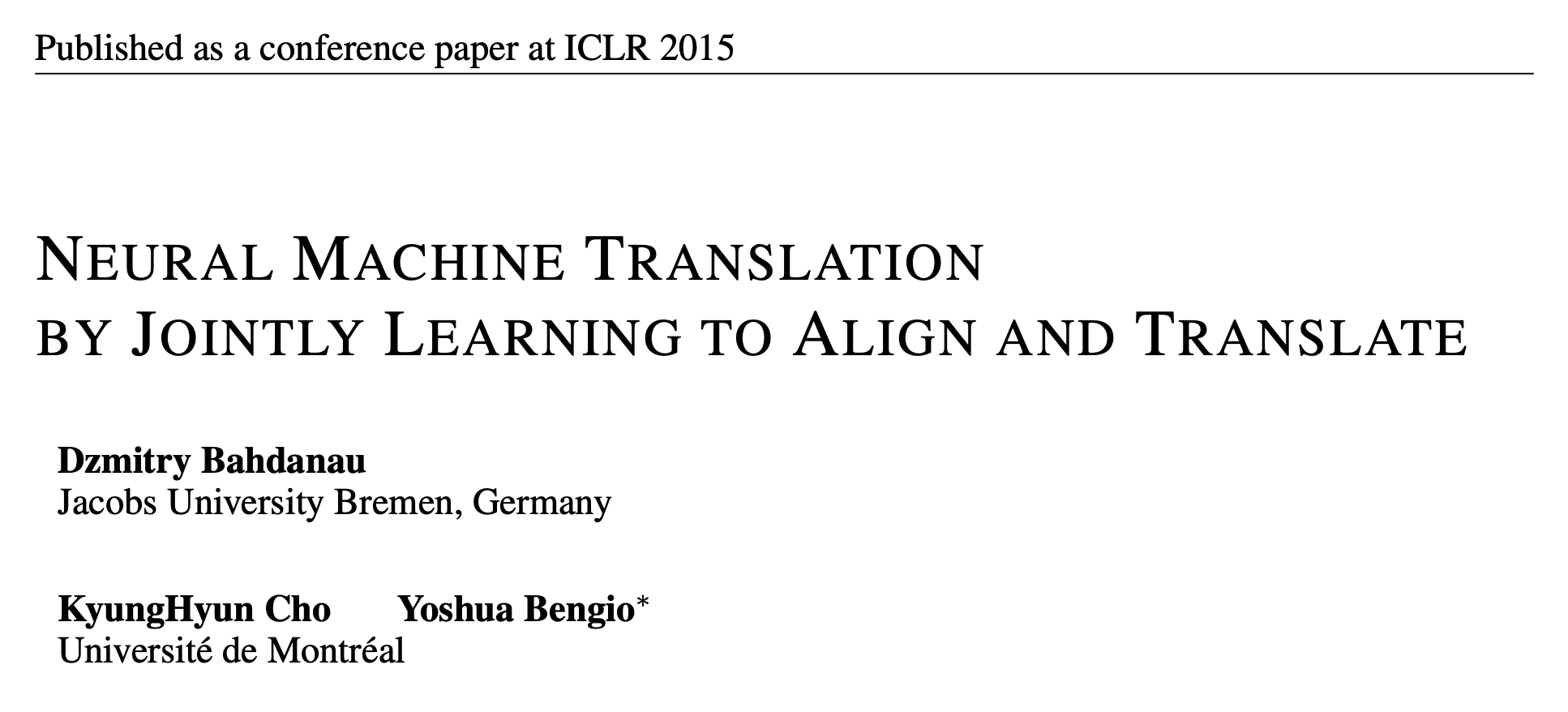 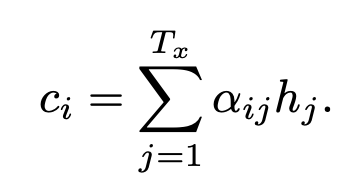 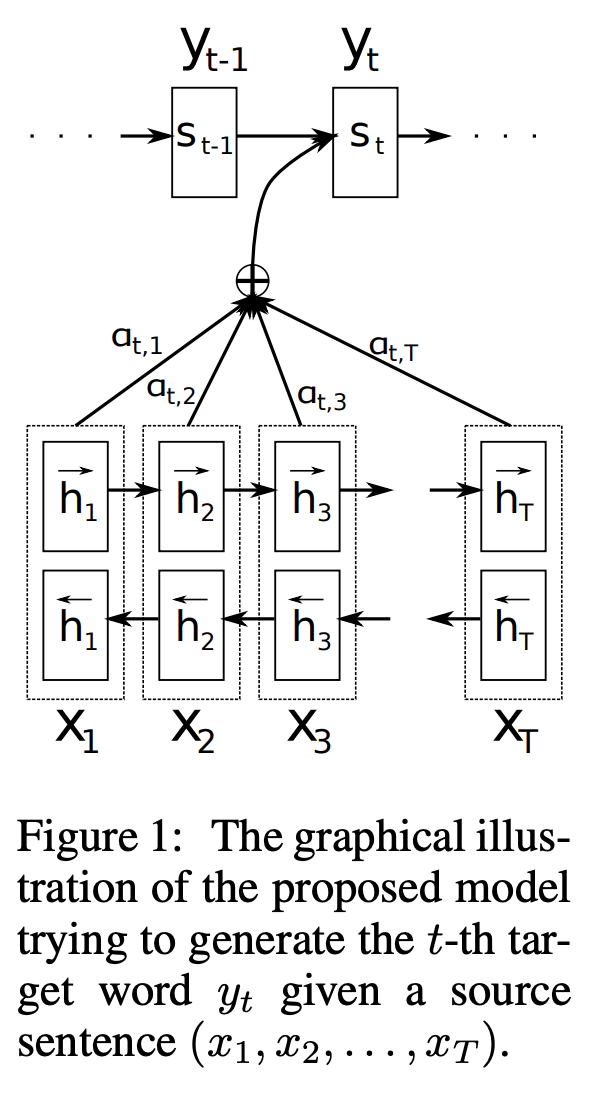 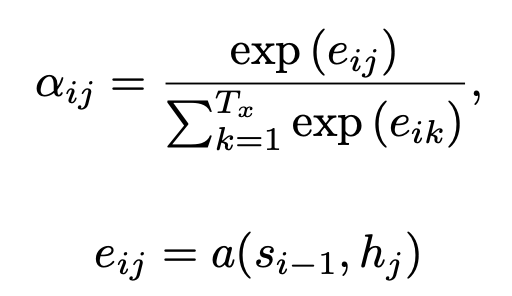 Let’s take a look at one of the first papers introducing this idea.
Let’s look at the Attention weights
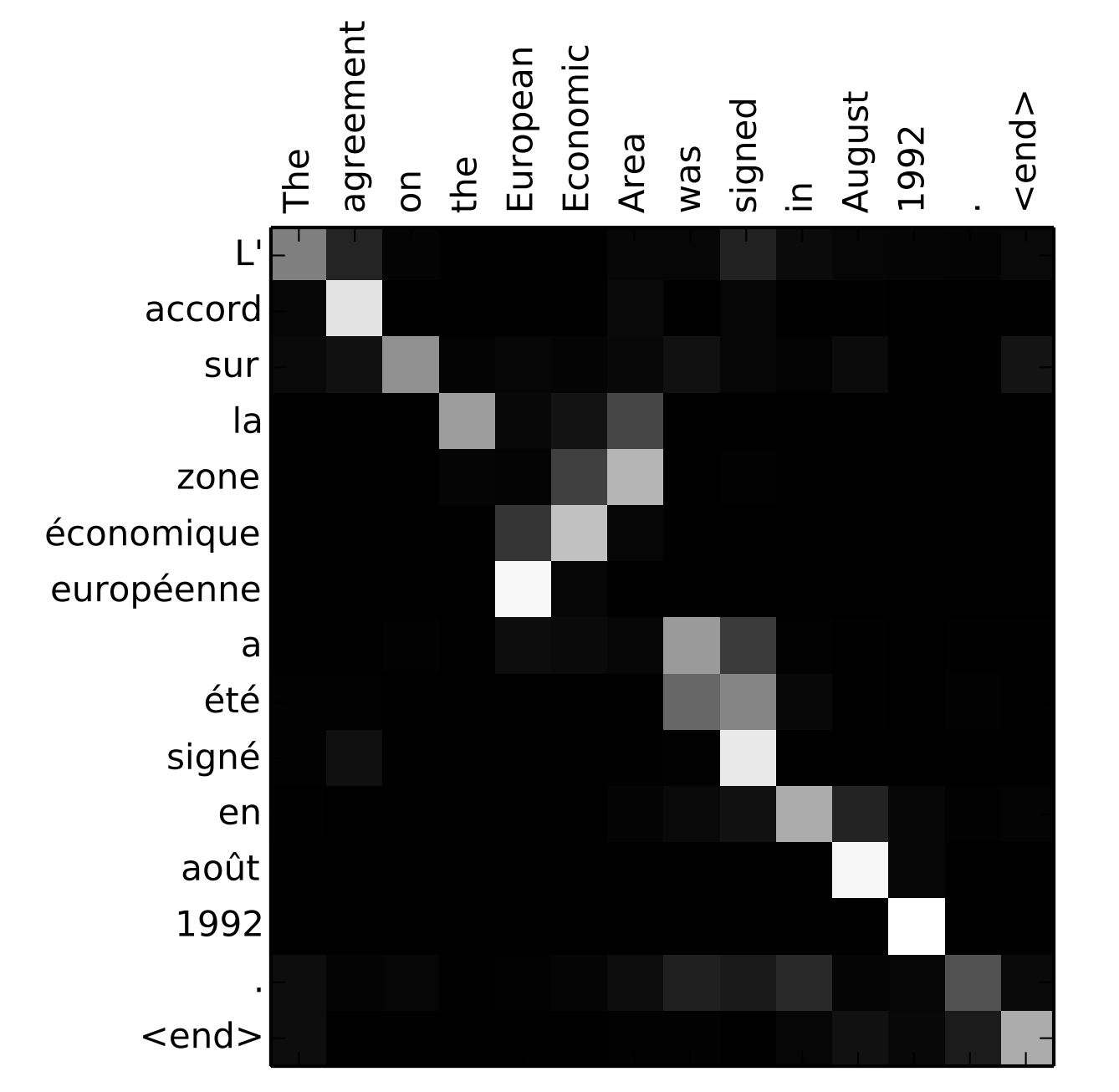 14
CNNs + RNNs for Image Captioning
of
view
<END>
sunny
beach
Nice
Vinyals et al. Show and Tell: A Neural Image Caption Generator https://arxiv.org/abs/1411.4555
RNN
RNN
RNN
RNN
RNN
RNN
The
world
is
not
enough
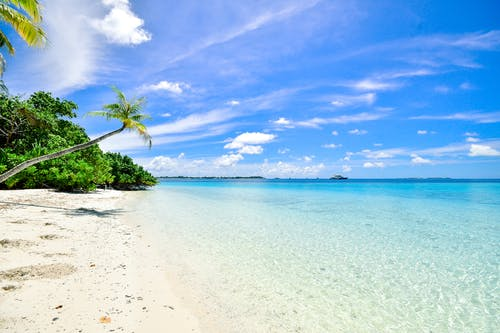 CNN
References (a lot of them)
Vinyals et al. Show and Tell: A Neural Image Caption Generator https://arxiv.org/abs/1411.4555
Mao et al. Deep Captioning with Multimodal Recurrent Neural Networks (m-RNN). https://arxiv.org/abs/1412.6632
Karpathy and Fei-Fei. Deep Visual-Semantic Alignments for Generating Image Descriptions. https://arxiv.org/abs/1412.2306

Fang et al. From Captions to Visual Concepts and Back. https://arxiv.org/abs/1411.4952
Yin and Ordonez. OBJ2TEXT: Generating Visually Descriptive Language from Object Layouts. https://arxiv.org/abs/1707.07102 (not exactly targeting image captioning specifically but locally grown paper so let me self-promote)
16
CNNs + RNNs for Image Captioning w/ Attention
Only showing the third time step encoder-decoder connection
is
world
<END>
not
enough
The
Xu et al. Show, Attend and Tell: Neural Image Caption Generation with Visual Attention
https://arxiv.org/abs/1502.03044
RNN
RNN
RNN
RNN
RNN
RNN
The
world
is
not
enough
convert to 49 vectors of size 512 and those become
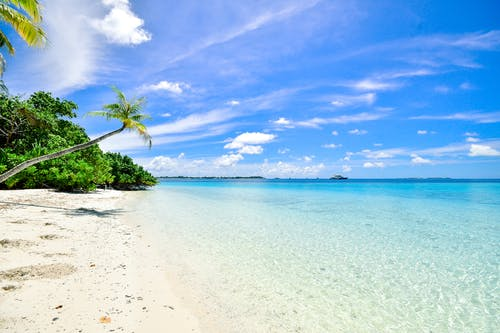 CNN
output tensor of size CxHxW e.g. 512x7x7
Attention is All you Need  (no RNNs)
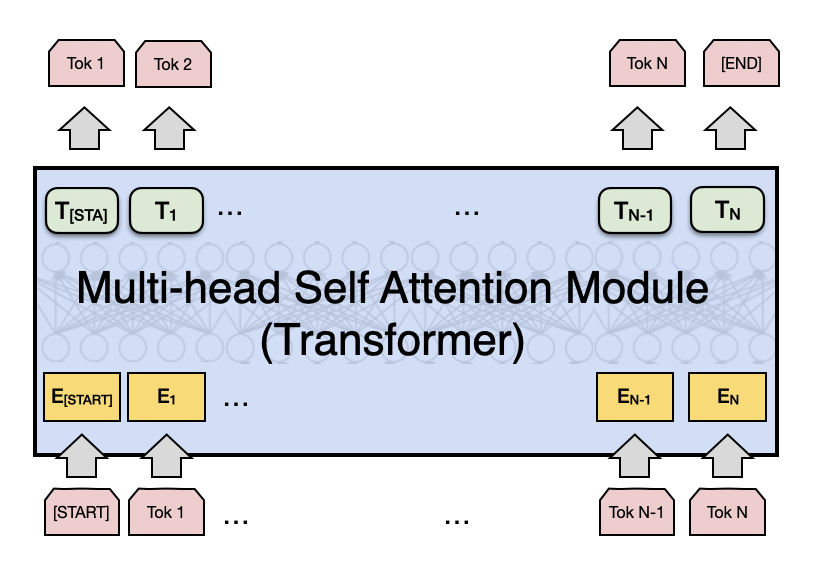 Vaswani et al. Attention is all you need
https://arxiv.org/abs/1706.03762
Decoder
Encoder
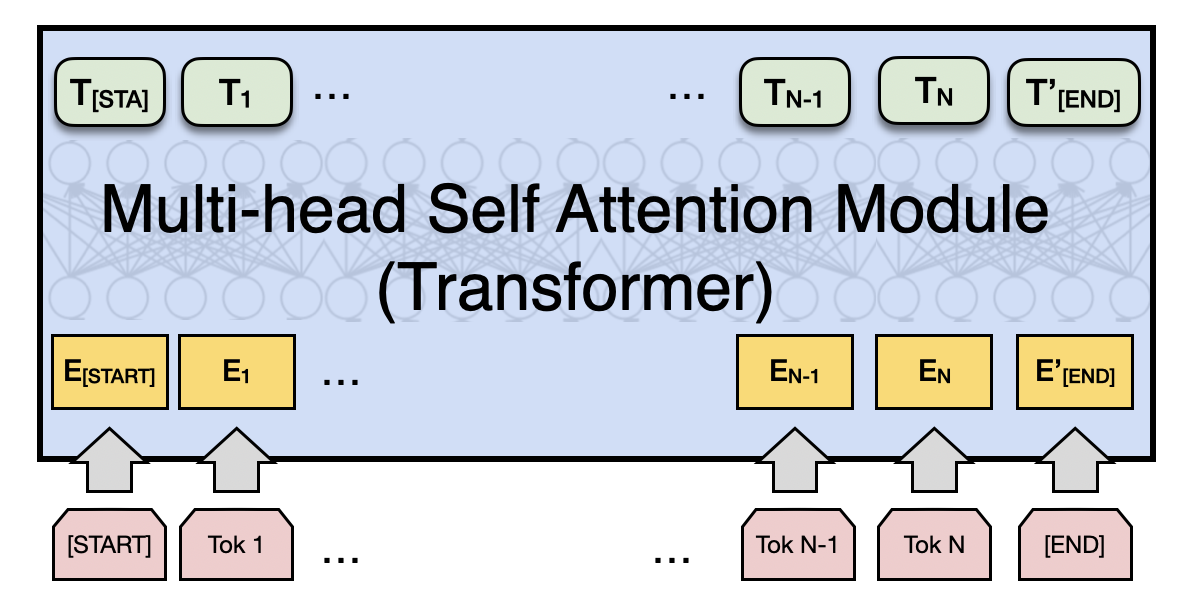 Fixed number of input tokens 
[but hey! we can always define a large enough length and add mask tokens]
Attention is All you Need  (no RNNs)
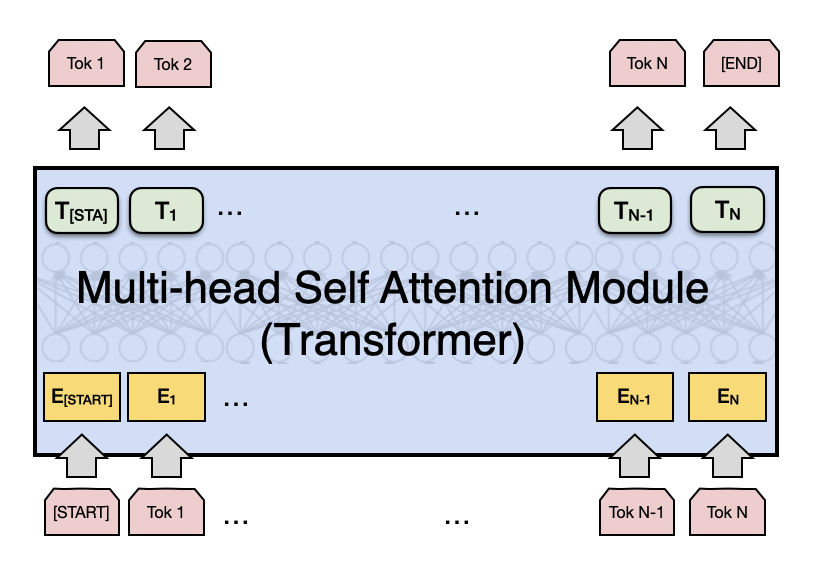 Vaswani et al. Attention is all you need
https://arxiv.org/abs/1706.03762
Decoder
Encoder
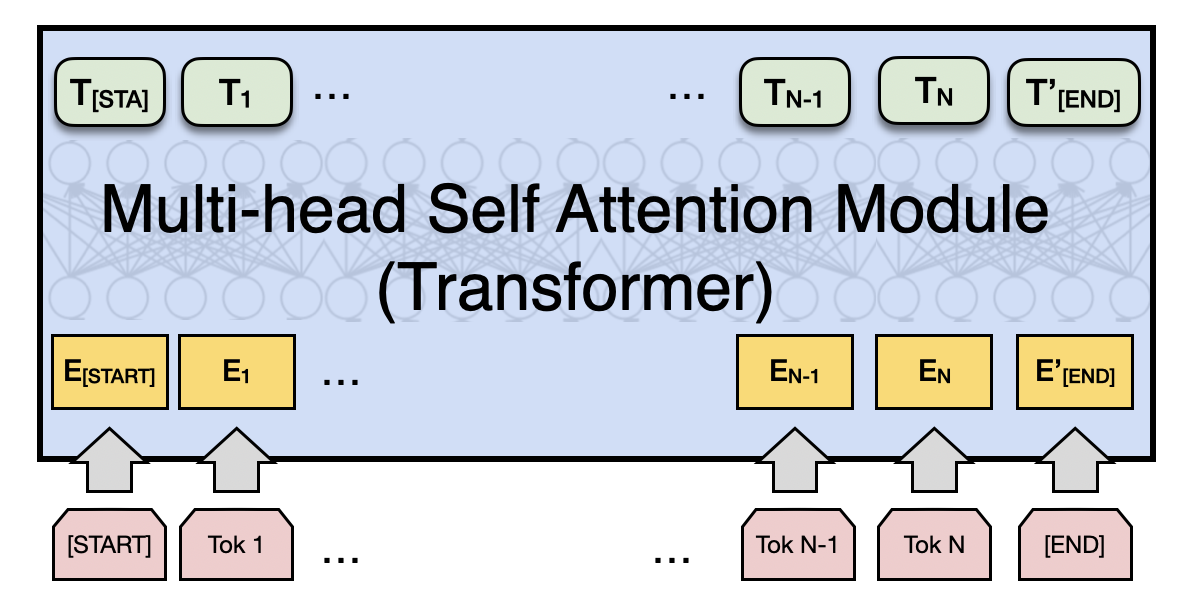 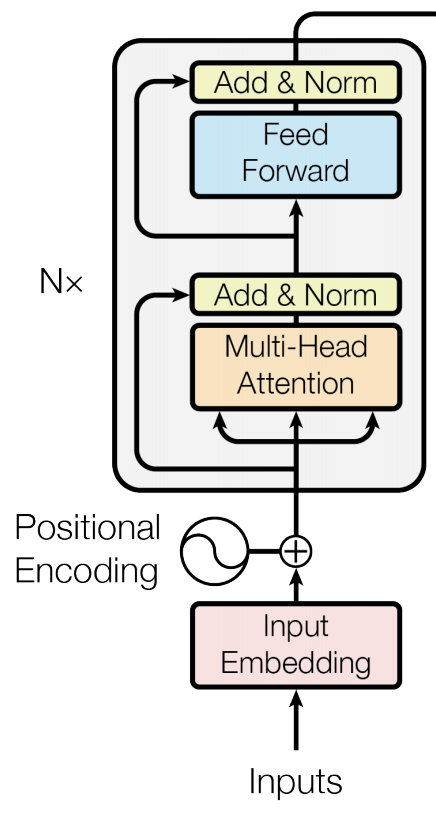 Fixed number of input tokens 
[but hey! we can always define a large enough length and add mask tokens]
Attention is All you Need  (no RNNs)
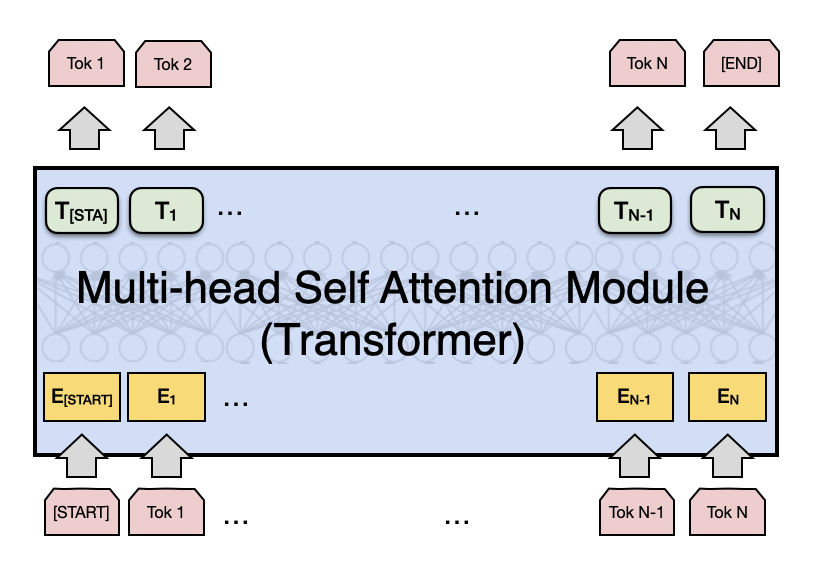 Vaswani et al. Attention is all you need
https://arxiv.org/abs/1706.03762
Decoder
Encoder
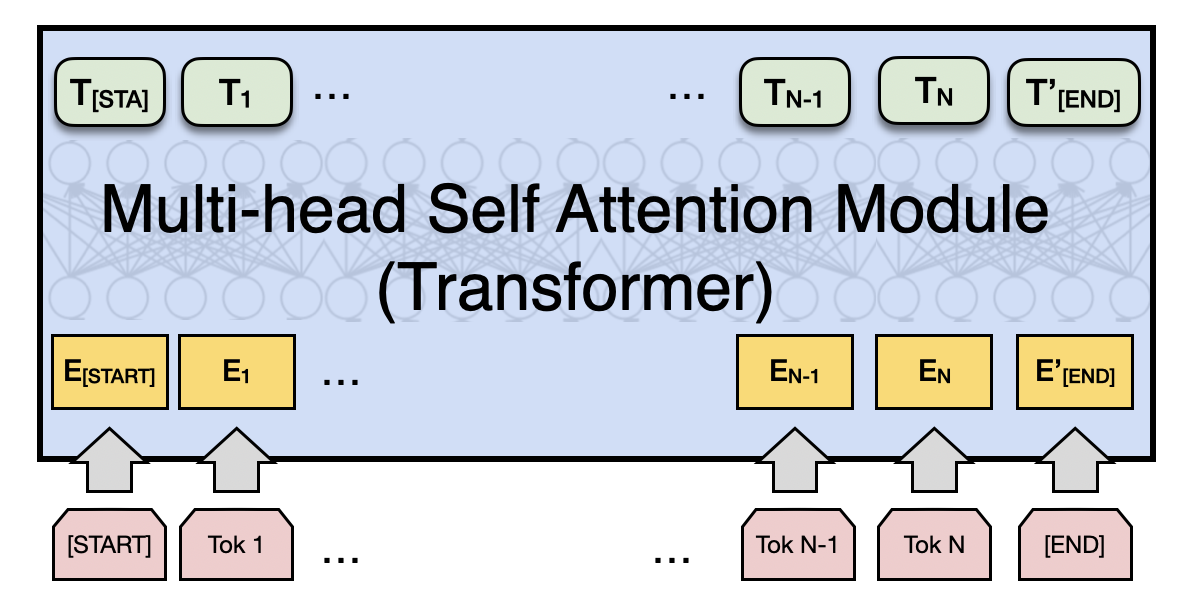 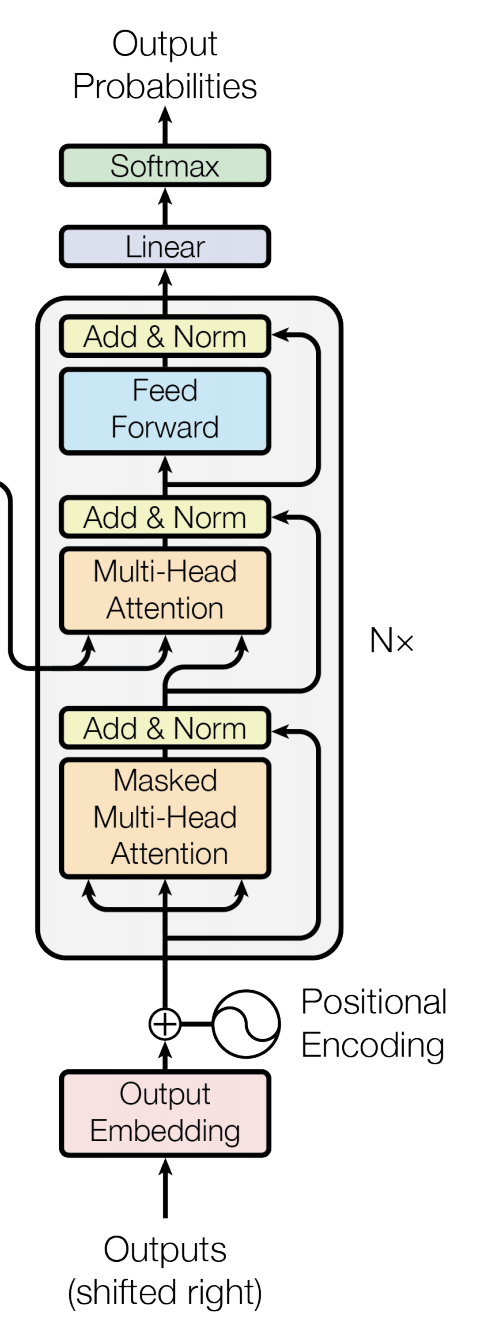 Fixed number of input tokens 
[but hey! we can always define a large enough length and add mask tokens]
We can also draw this as in the paper:
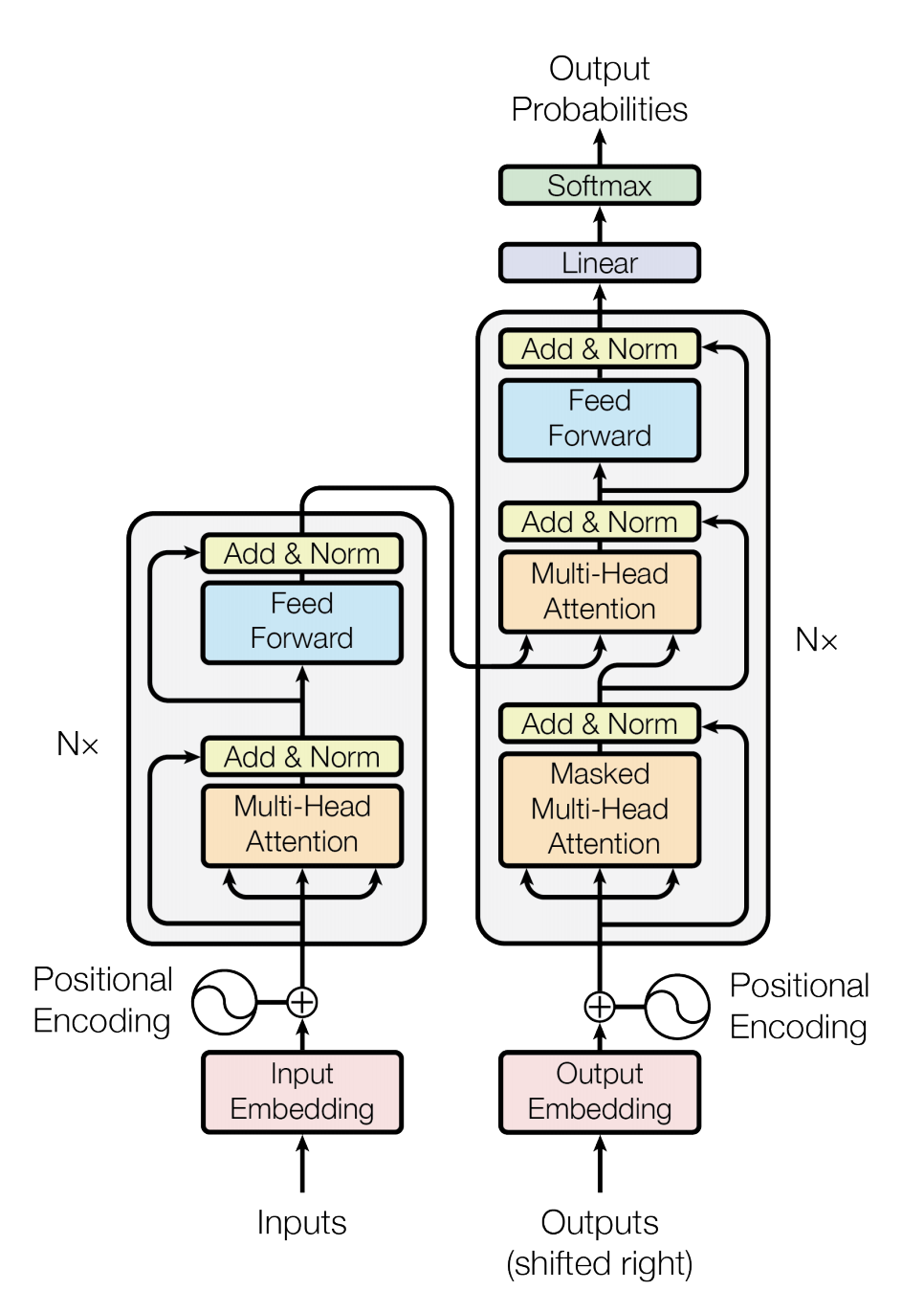 Vaswani et al. Attention is all you need
https://arxiv.org/abs/1706.03762
Regular Attention: + Scaling factor
Vaswani et al. Attention is all you need
https://arxiv.org/abs/1706.03762
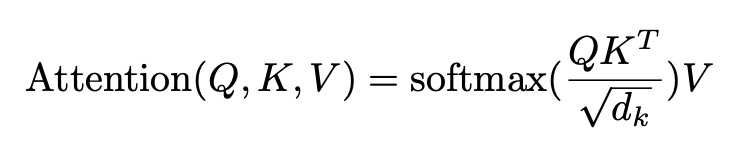 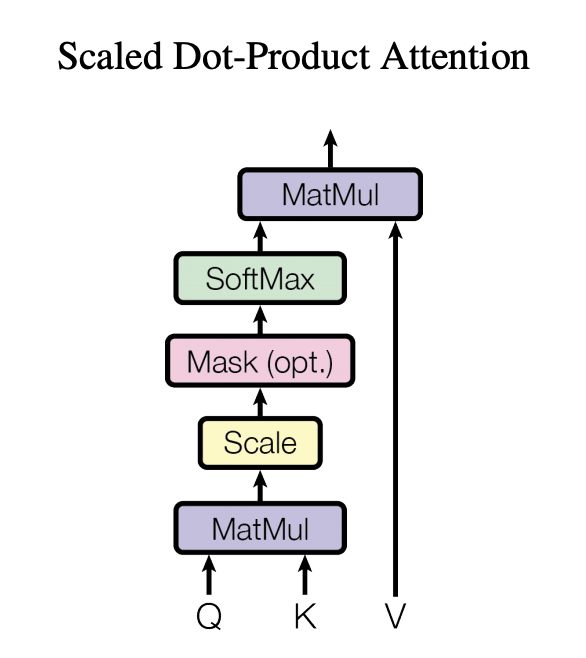 This is not unlike what we already used before
Only showing the third time step encoder-decoder connection
is
world
<END>
not
enough
The
V: those are h’s here
Q: those are h’s here
K: those are v’s here
RNN
RNN
RNN
RNN
RNN
RNN
The
world
is
not
enough
such that:
RNN
RNN
RNN
RNN
RNN
RNN
<START>
El
mundo
es
suficiente
no
Multi-head Attention: Do not settle for just one set of attention weights.
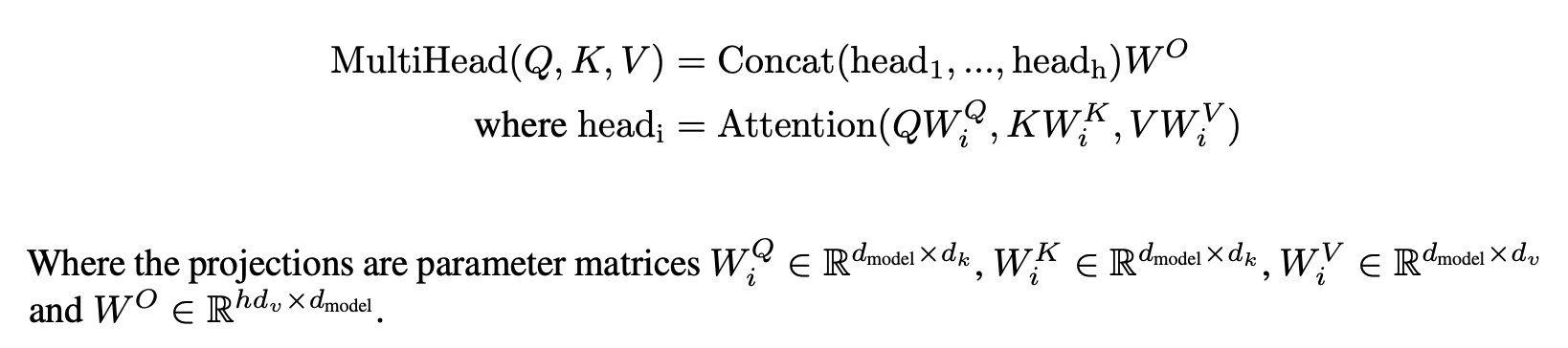 Vaswani et al. Attention is all you need
https://arxiv.org/abs/1706.03762
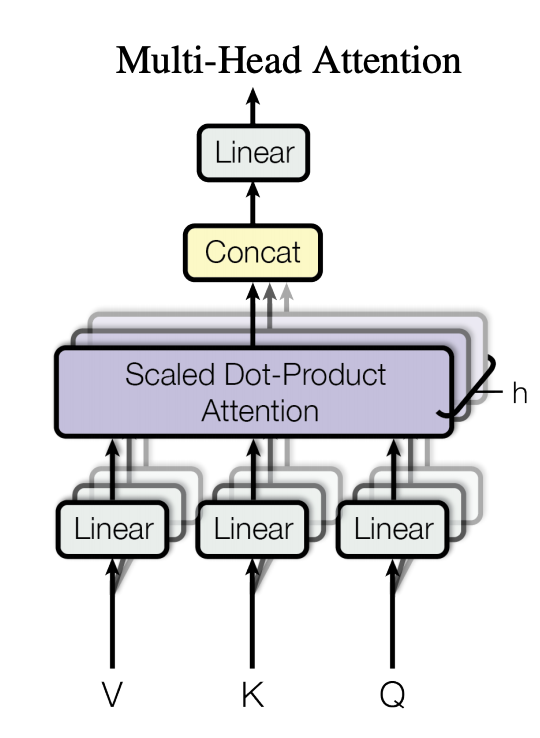 We can lose track of position since we are aggregating across all locations
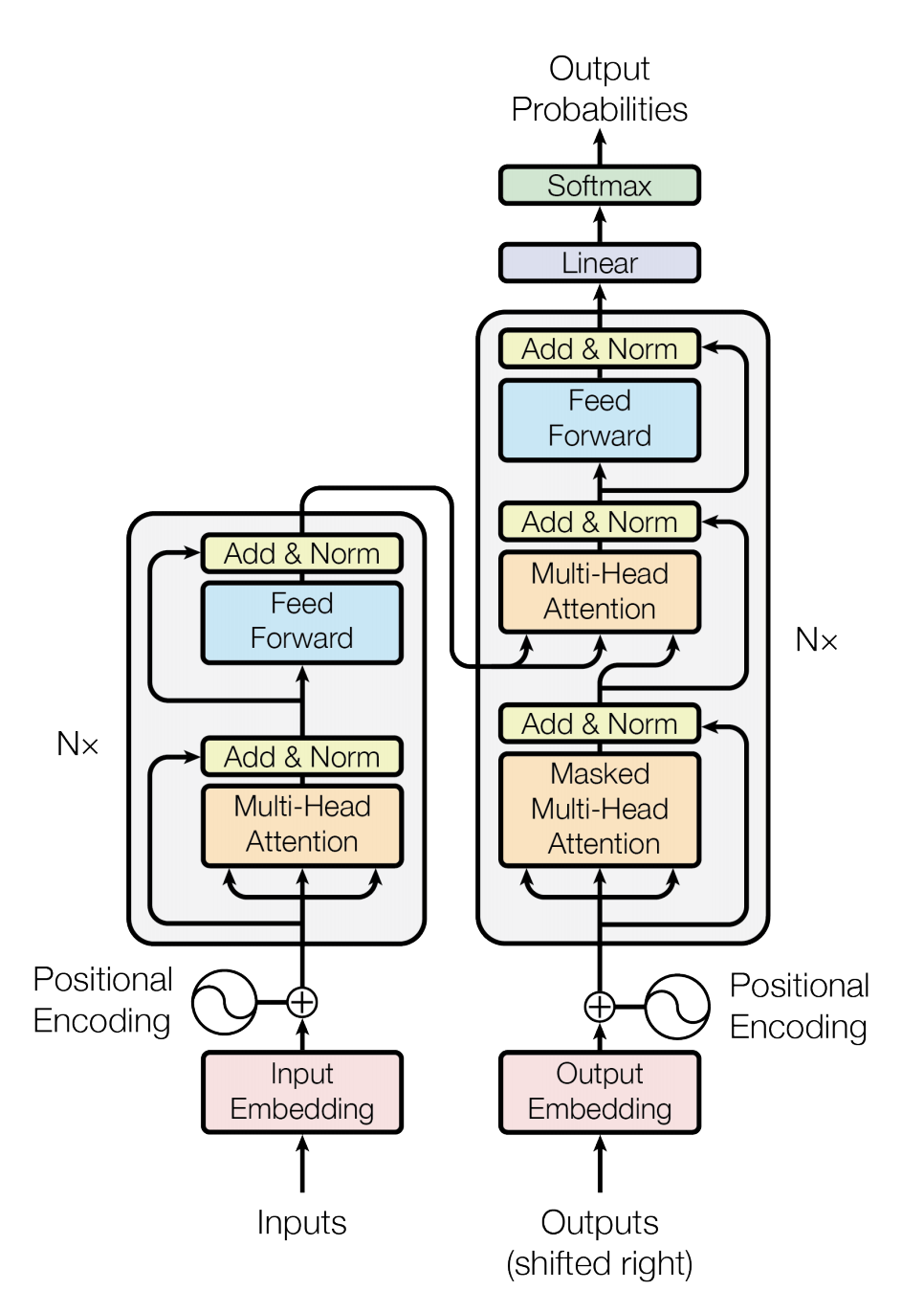 Vaswani et al. Attention is all you need
https://arxiv.org/abs/1706.03762
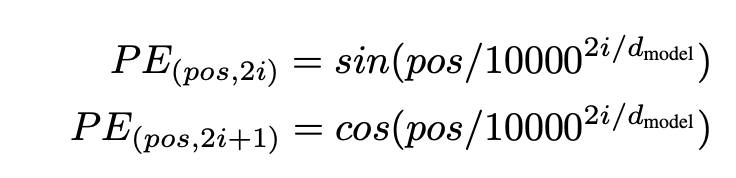 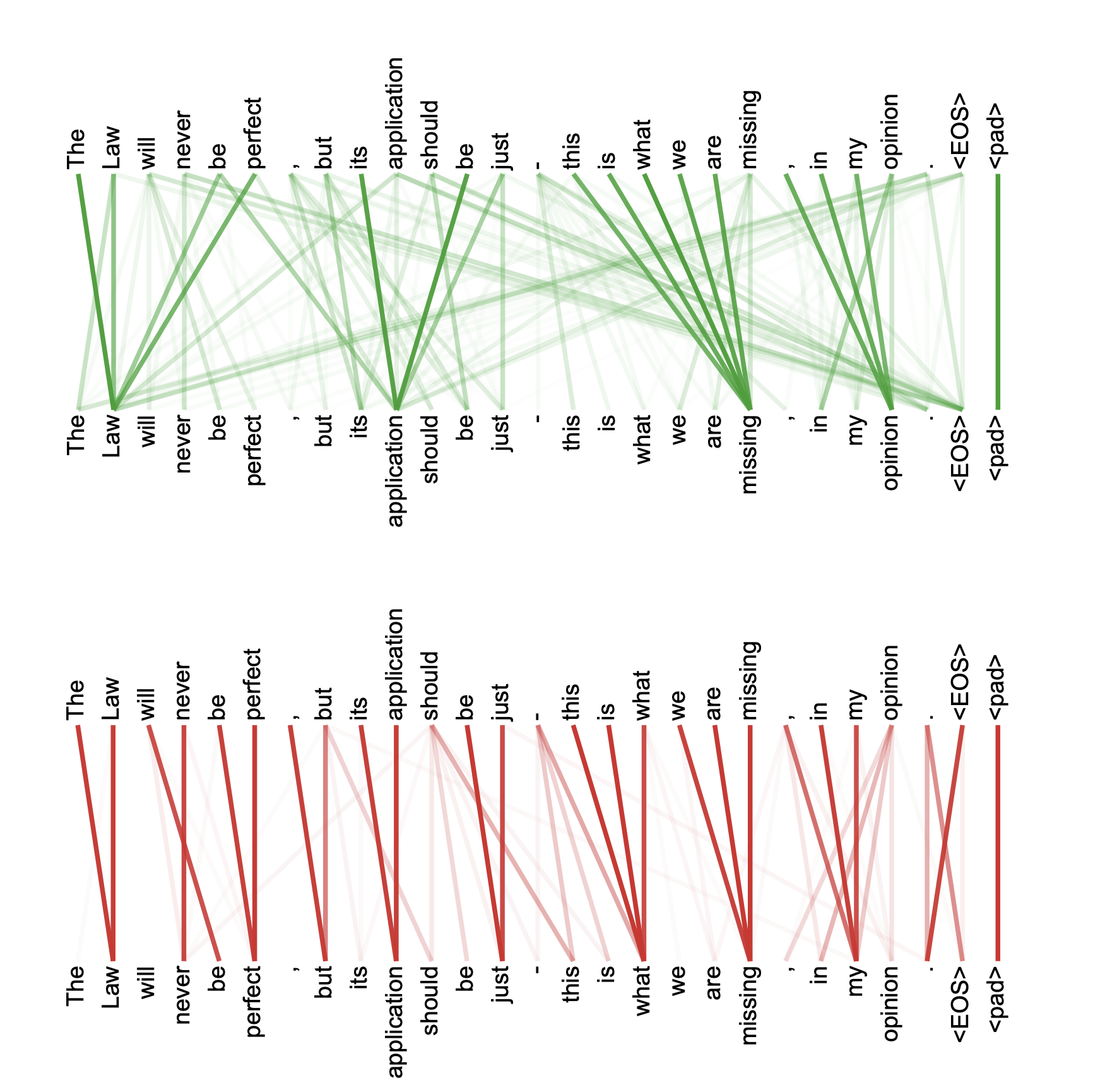 Multi-headedattention weights are harder to interpret obviously
26
The BERT Encoder Model
Devlin et al. BERT: Pre-training of Deep Bidirectional Transformers for Language Understanding .  https://arxiv.org/abs/1810.04805
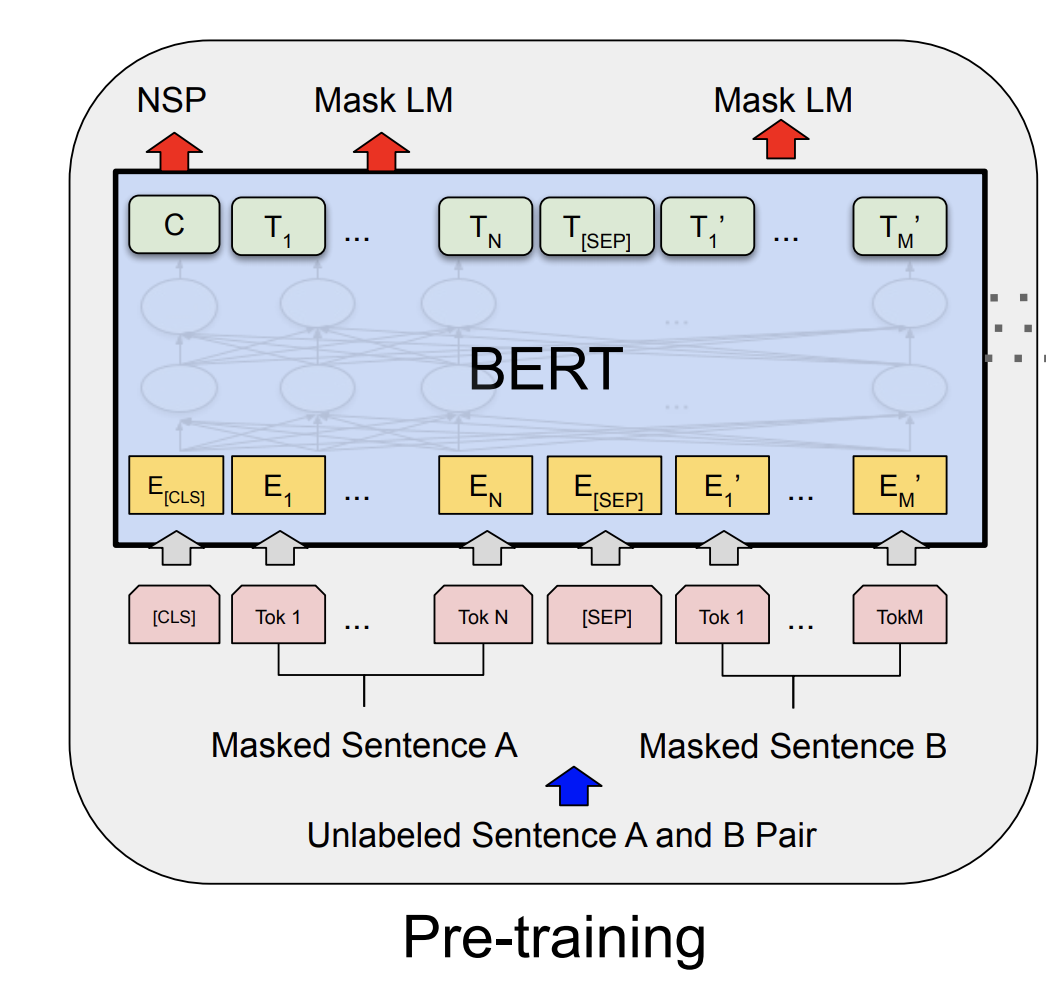 Important things to know
No decoder
Train the model to fill-in-the-blank by masking some of the input tokens and trying to recover the full sentence.
The input is not one sentence but two sentences separated by a [SEP] token.

Also try to predict whether these two input sentences are consecutive or not.
27
The BERT Encoder Model
Devlin et al. BERT: Pre-training of Deep Bidirectional Transformers for Language Understanding .  https://arxiv.org/abs/1810.04805
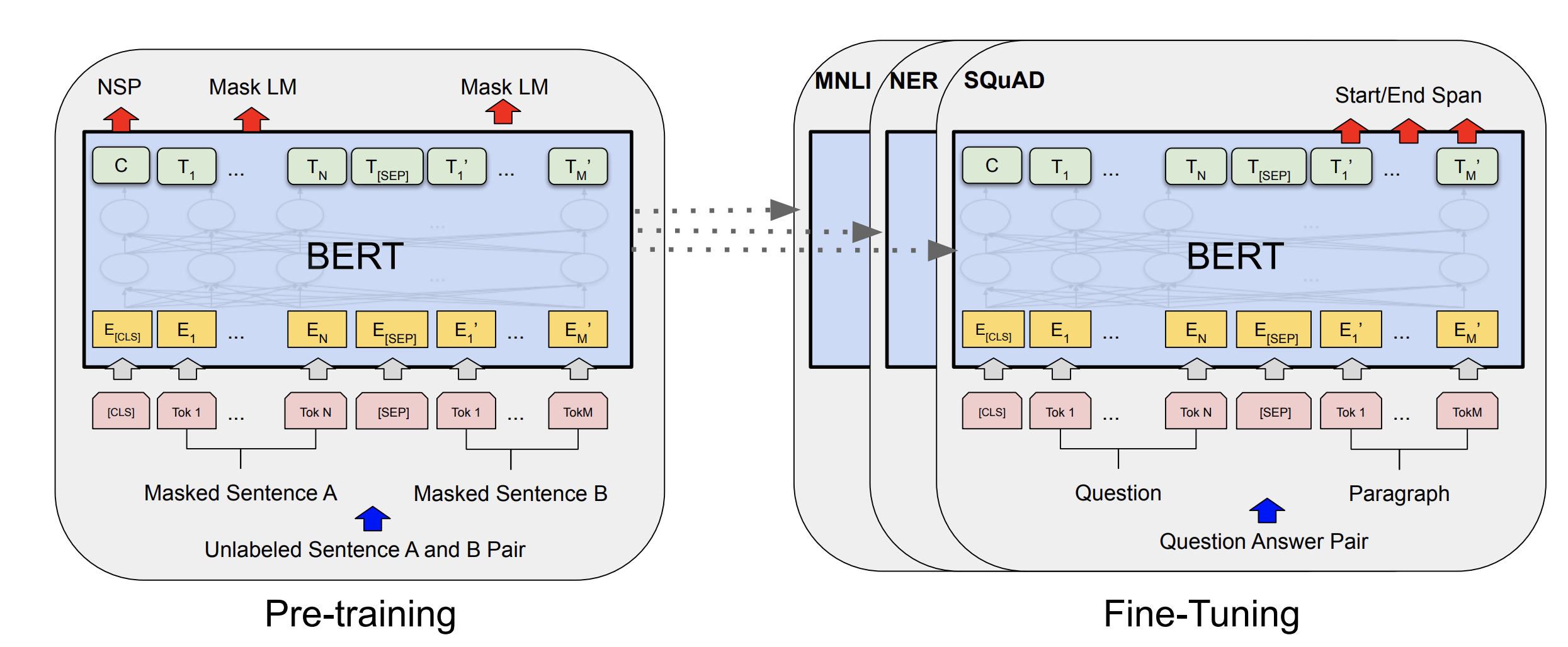 28
Reading for you (apart from mentioned papers)
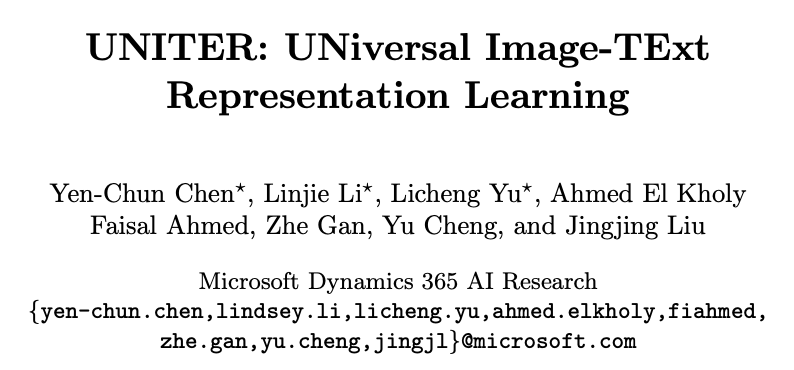 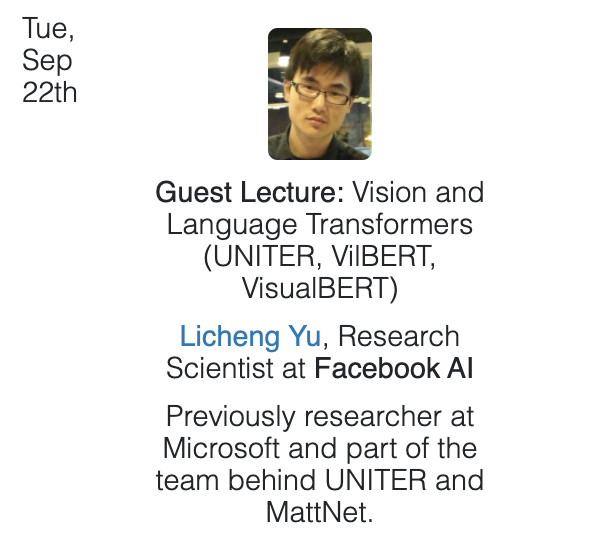 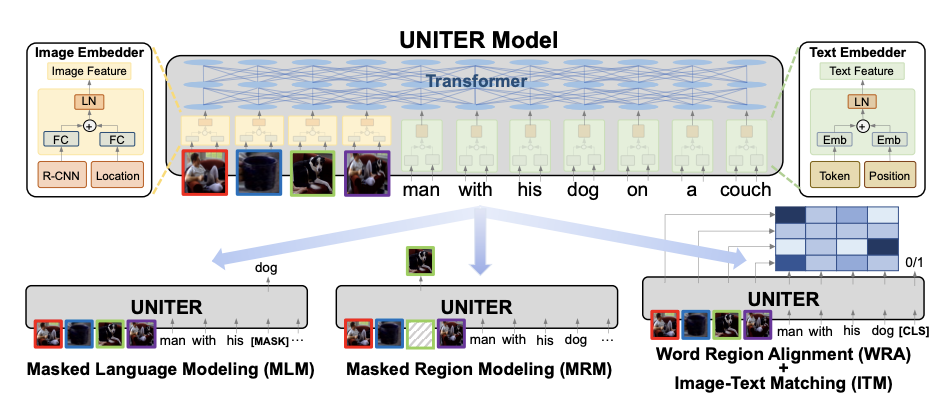 29
Questions?
30